Статистические характеристики случайной величины
Генеральная совокупность — совокупность всех объектов (единиц), относительно которых исследователь намерен делать выводы при изучении 
конкретной проблемы.
Выборка (или выборочная совокупность) — часть генеральной совокупности элементов, которая охватывается экспериментом.
Объём выборки — число случаев, включённых в выборочную совокупность.  
Выборки можно условно разделить на большие и малые, так как в матстатистике используются различные подходы в зависимости от объёма выборки. Считается, что выборки объёма больше 30 можно отнести к большим.
Репрезентативность — соответствие характеристик выборки характеристикам генеральной совокупности в целом (свойство выборочной совокупности представлять параметры генеральной совокупности, значимые с точки зрения задач исследования). 
Репрезентативность определяет, насколько возможно обобщать результаты исследования с привлечением определённой выборки на всю генеральную совокупность, из которой она была собрана.
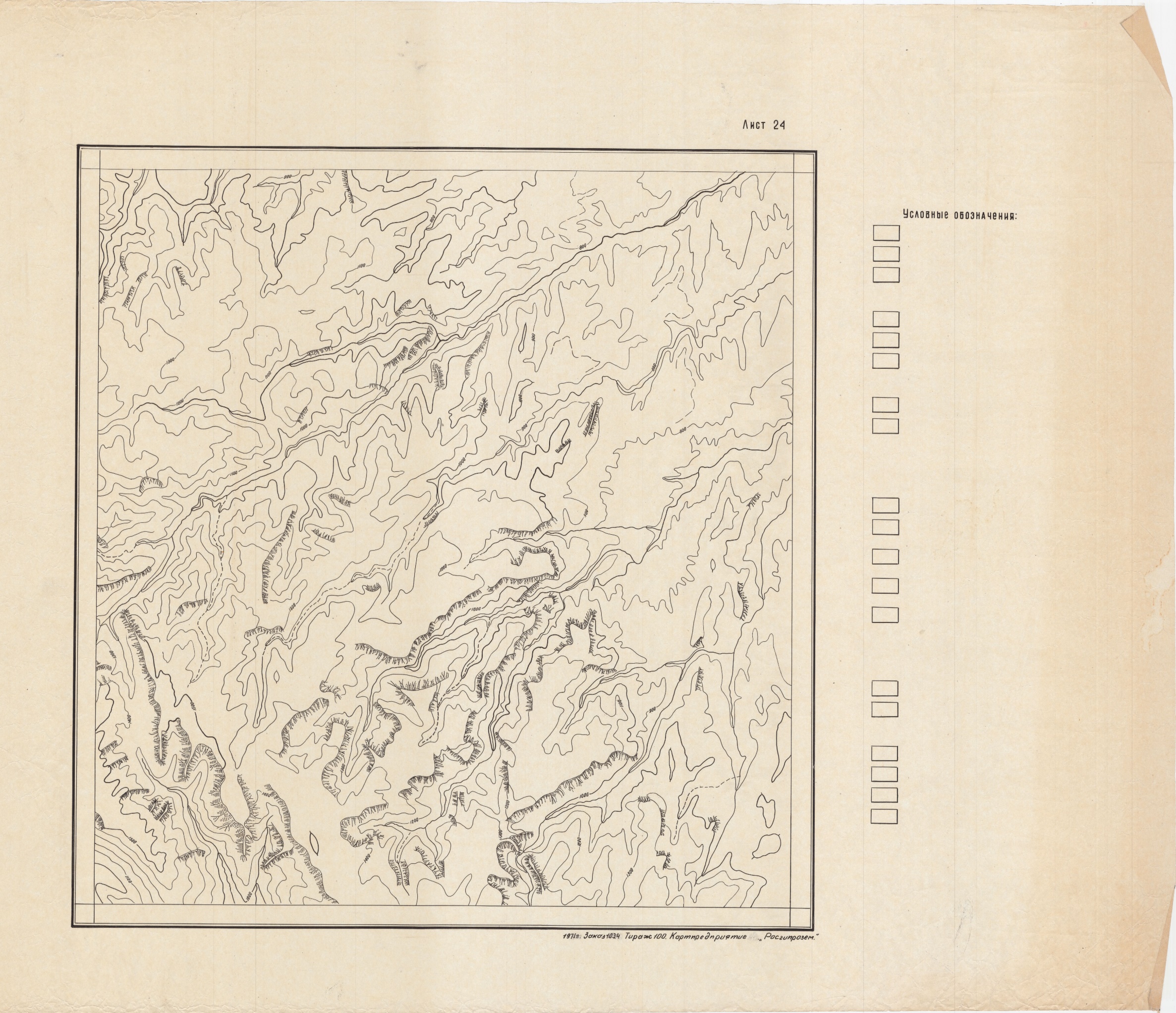 Среднее значение.
Средним арифметическим нескольких чисел называется число, равное отношению суммы этих чисел к их количеству.
     Другими словами, среднее арифметическое – это дробь, в числителе которой стоит сумма чисел, а в знаменателе – их количество.
Содержание алеврито-песчанистой фракции в глинах.
(30,1+34,9+44,3+27,0+31,0+34,5+47,0)
≈ 35,5%.
7
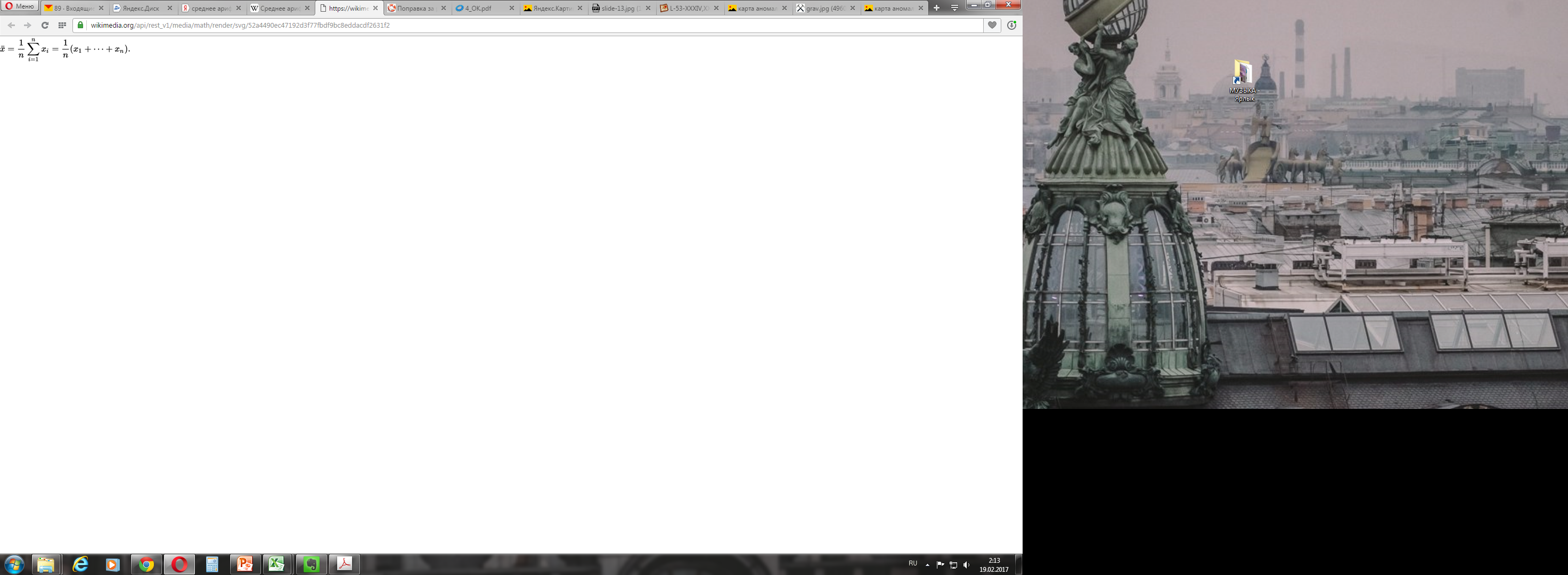 Взвешенное среднее арифметическое
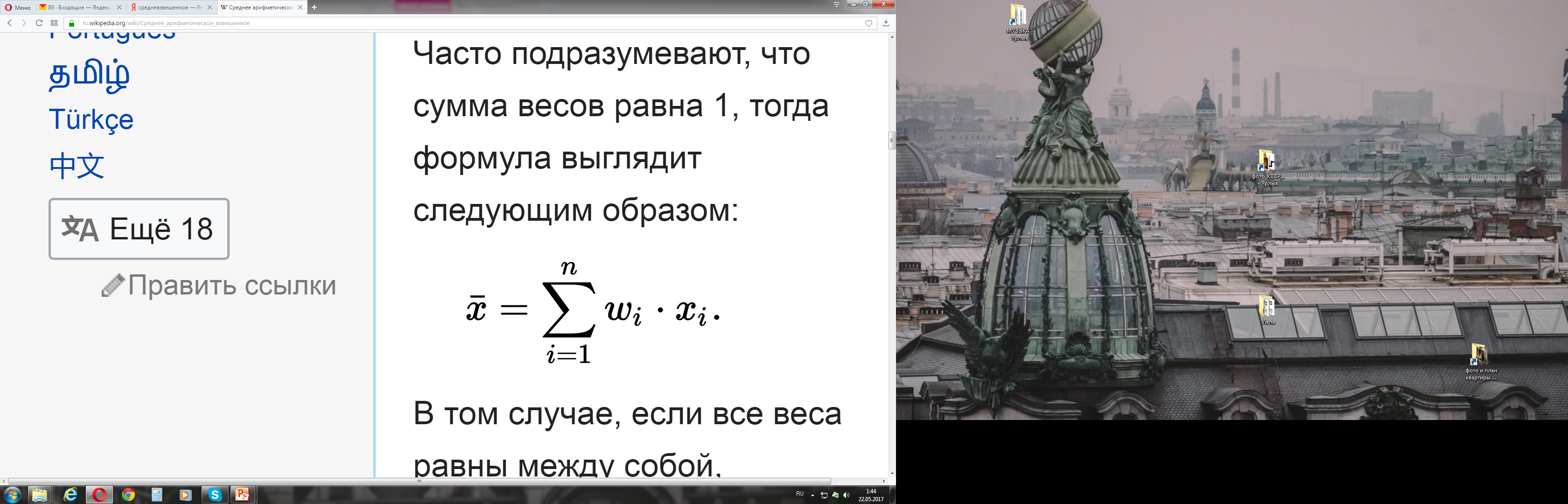 Веса (ω) могут быть разными положительными числами от 0 до 1, но сумма весов (ω) должна равняться 1. 

Среднее арифметическое является частным случаем средневзвешенного арифметического, при котором все веса равны между собой.
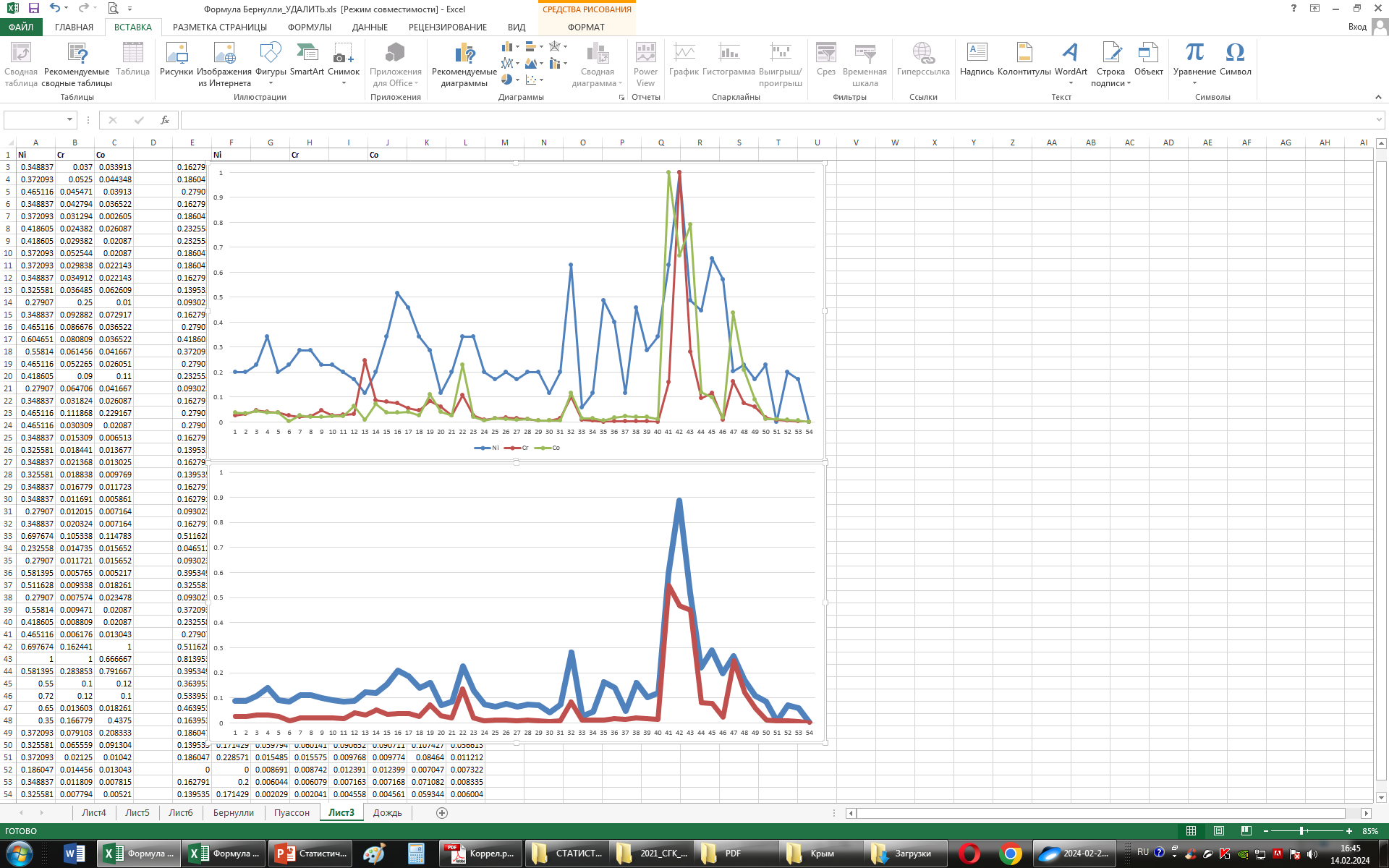 Графики, трех рудных компонентов (Ni, Cr, Co) построены по геохимическому профилю на месторождении, связанным с корой выветривания по серпентинитам.
Синий график построен по среднеарифметическим значениям, а красный – по средневзвешенным, при расчете которых  Ni и Co придан больший вес.
Медиана.
Медианой набора чисел называют такое число, которое разделяет набор на две равные по численности части.

Пример 1. Возьмём какой-нибудь набор различных чисел, например 1,4,7,9,11.
Медианой в этом случае оказывается число, стоящее в точности посередине, m=7.

Пример 2. Рассмотрим набор 1,3,6,11. Медианой этого набора служит любое число, которое больше 3 и меньше 6. По определению в качестве медианы в таких случаях берут центр срединного интервала. В нашем случае это центр интервала (3,6). Это полусумма его концов 
                             (3+6):2=4,5
Медианой этого набора считают число 4,5.
Содержание алеврито-песчанистой фракции в глинах
Вычислим медиану. Упорядочим числа:

27,0; 30,1; 31,0; 34,5; 34,9; 44,3; 47,0.

Медиана равна 34,5 %
Плотность образцов гранитов
Вычислим медиану. Упорядочим числа:

2,71; 2,72; 2,75; 2,81; 2,83; 2,87

Медиана равна 2,78 г/см3
Мода
Мода — значение во множестве наблюдений, которое встречается наиболее часто.
Мода выборки в обоих примерах одинакова и равна 18.
Но, в случае распределения, характер которого показа на верхней  гистограмме, мода совпадает со средним значением, а в случае распределения, характеризующегося нижней гистограммой, мода значительно ниже среднего арифметического.
Поэтому среднее арифметическое не всегда отражает значения, типичные для большинства элементов выборки.
Наибольшее (максимум) и наименьшее (минимум)                 значения. Размах.
Разность между наибольшим и наименьшим числом называется размахом набора чисел.
Содержание алеврито-песчанистой фракции в глинах.
Минимум 27,0 %
Максимум 47,0%.
Размах концентраций алеврито-песчанистых частиц в глинах – 20%. Это довольно большая величина по сравнению со средним значением 35,5%.
Отклонения.
Отклонение – это разница между каждым числом набора и средним значением.

Пример: возьмём набор 1,6,7,9,12. Вычислим среднее арифметическое: (1+6+7+9+12):5=7. Найдём отклонение каждого числа от среднего:
  1-7=-6,    6-7=-1,    7-7=0,   9-7=2,    12-7=5.

Сумма отклонений чисел от среднего арифметического этих чисел равна нулю.
Дисперсия.
Дисперсия – мера разброса данной случайной величины.

Среднее арифметическое квадратов отклонений от среднего значения называется в статистике дисперсией набора чисел.
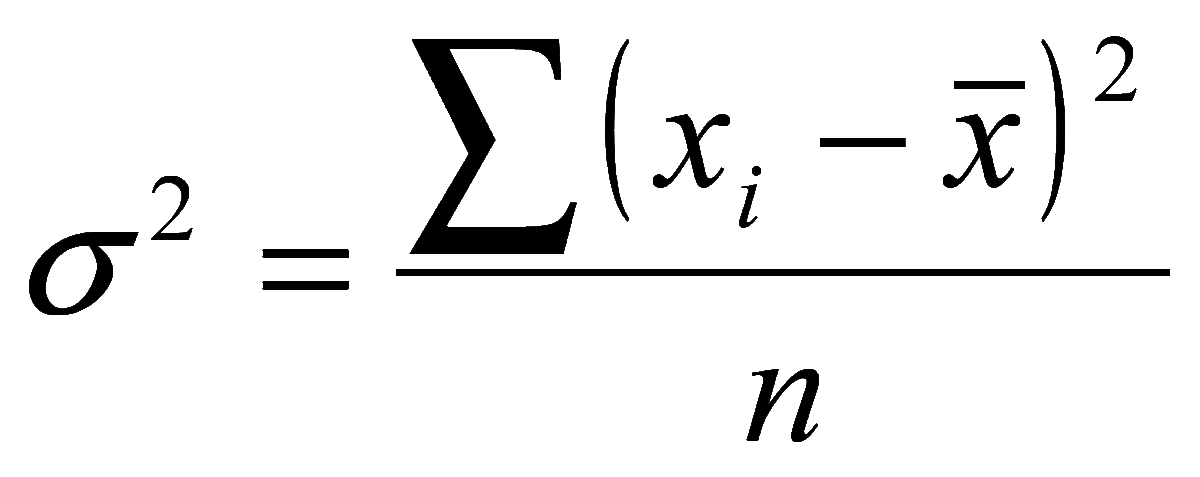 Пример. Снова обратимся к таблице содержаний алеврито-песчанистой фракции в глинах. Мы нашли, что их средняя концентрация в 7 пробах составила 35,5 %. 
Вычислим дисперсию. 
Составим таблицу, разместив данные не в строке, а в столбце. 
Вычислим отклонения от среднего и их квадраты. 
Полученные числа занесём в два новых столбца.
Содержание алеврито-песчанистой фракции в глинах.
Для расчета дисперсии следует сложить все значения в столбце «Квадрат отклонений» и разделить на количество слагаемых:

(29,16+0,36+77,44+72,25+20,25+1,00+132,25):7=47,53.
Стандартное (среднеквадратичное) отклонение
Среднеквадратическое отклонение определяется как квадратный корень из дисперсии случайной величины (измеряется в единицах измерения самой случайной величины).
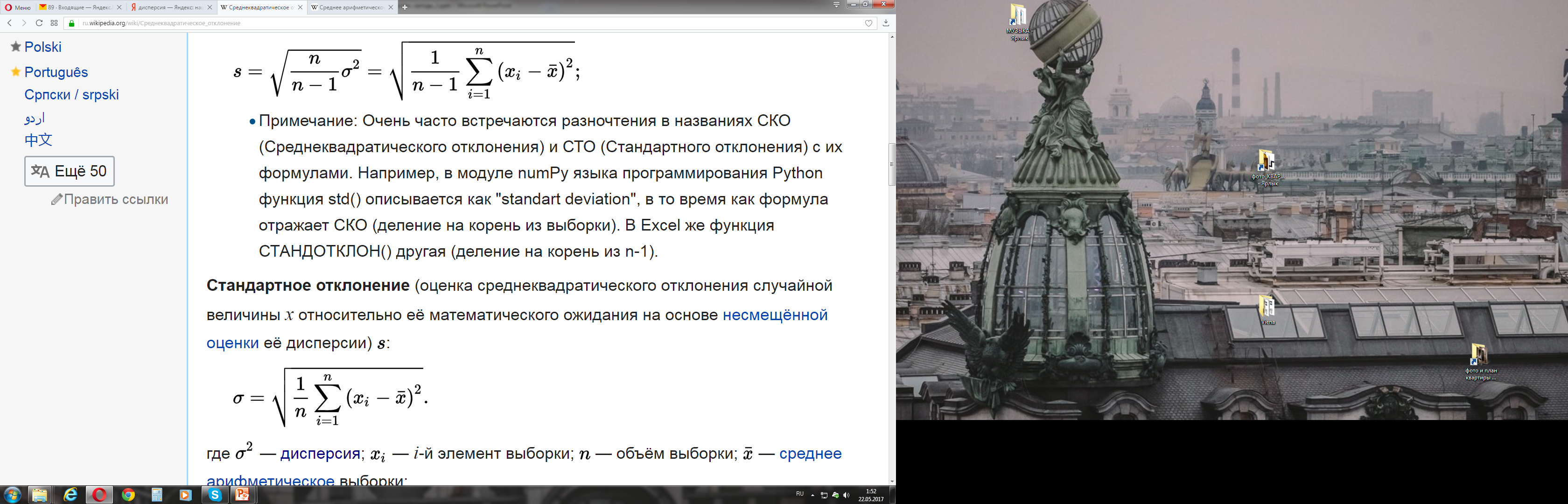 МЕТОД СКОЛЬЗЯЩЕГО ОКНА -
локальное усреднение показателя, позволяющее снять влияние случайных явлений с эмпирических кривых и вскрыть закономерные пространственные изменения изучаемого признака. Наблюденные в ближайших точках (в пределах окна) данные суммируются и делятся на число точек в окне; полученное значение присваивается средней точке. Затем в заданном направлении окно перемещается на 1 точку и операция повторяется.
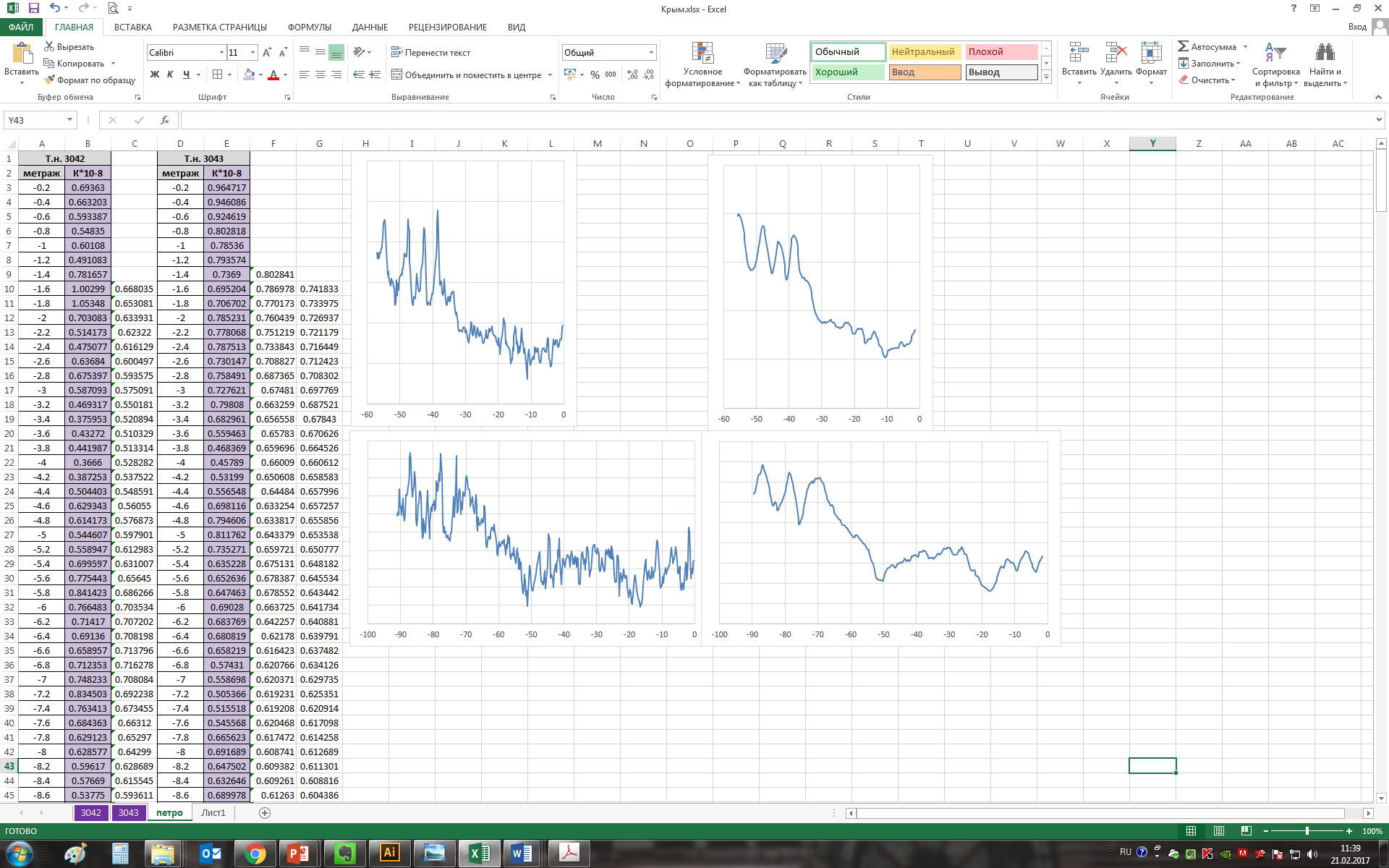 Слева – исходные графики параметров,
справа – осредненные графики методом скользящего окна.
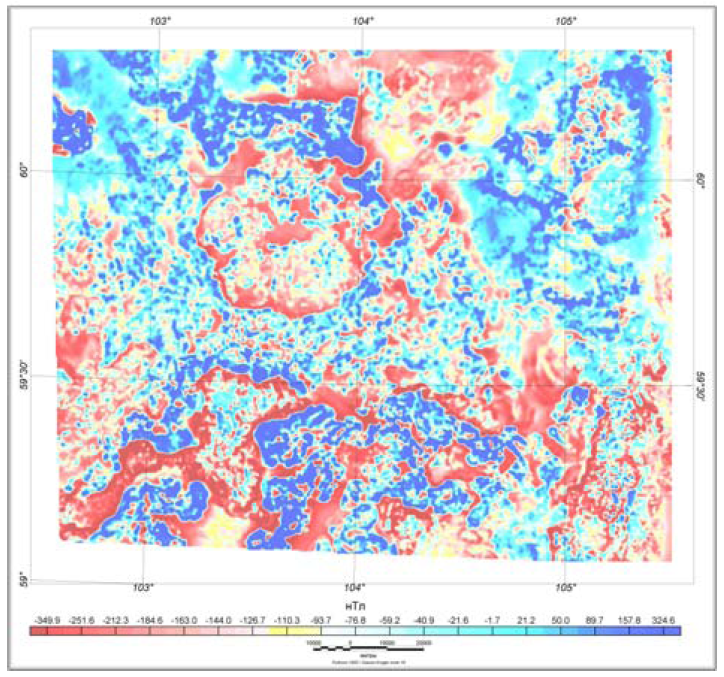 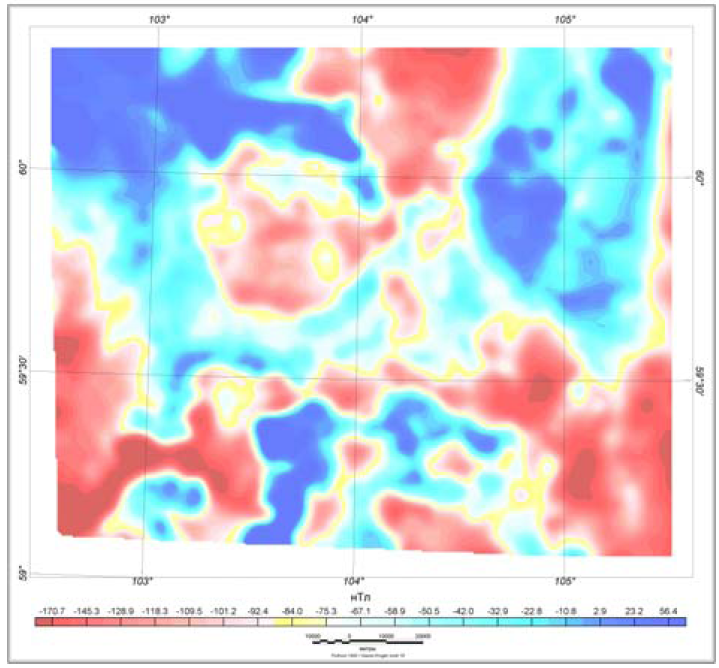 Слева – исходные карта аномального магнитного поля, справа – осредненная графики методом скользящего окна, перемещаемого с одинаковым шагом по территории площади.
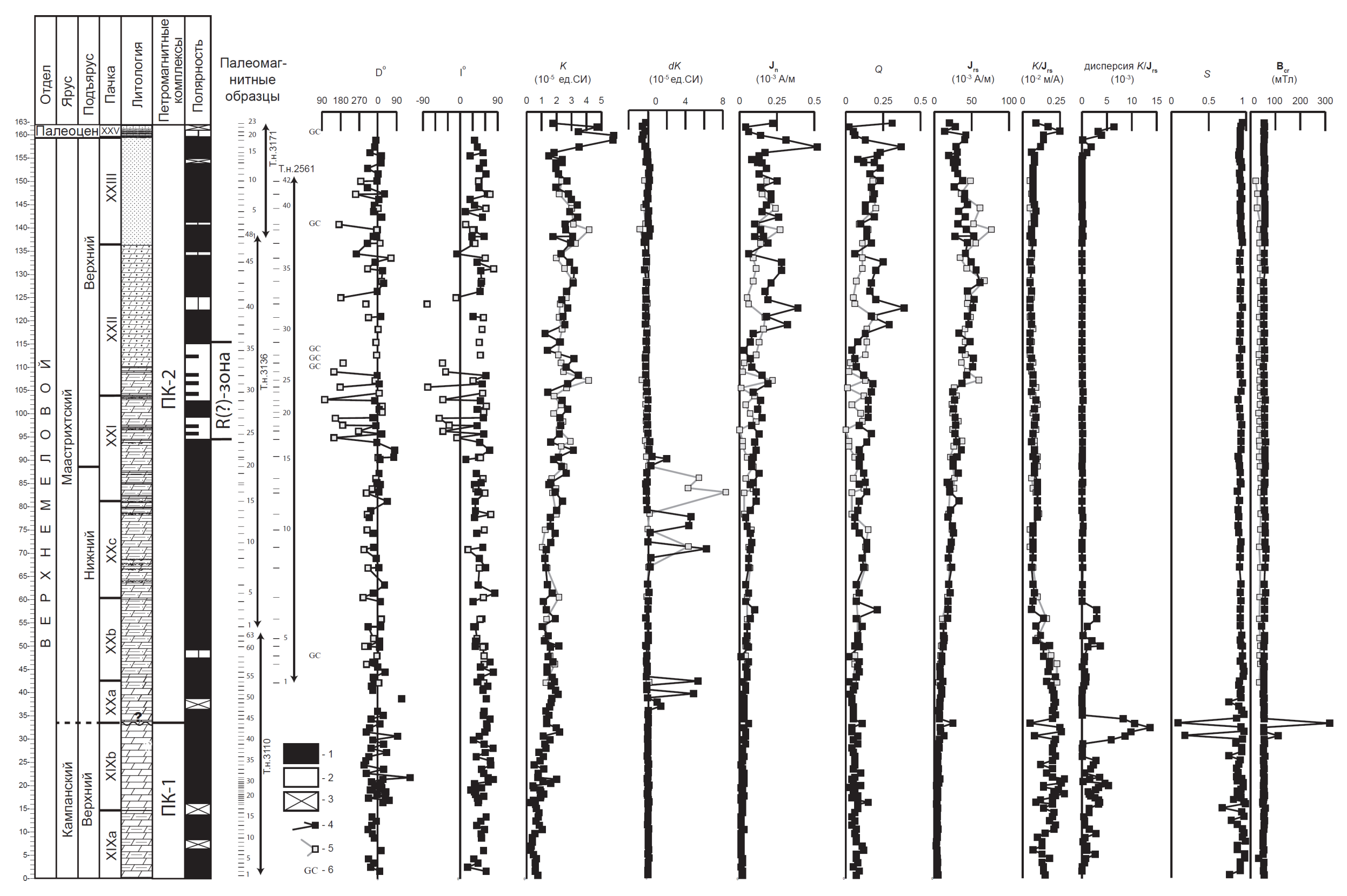 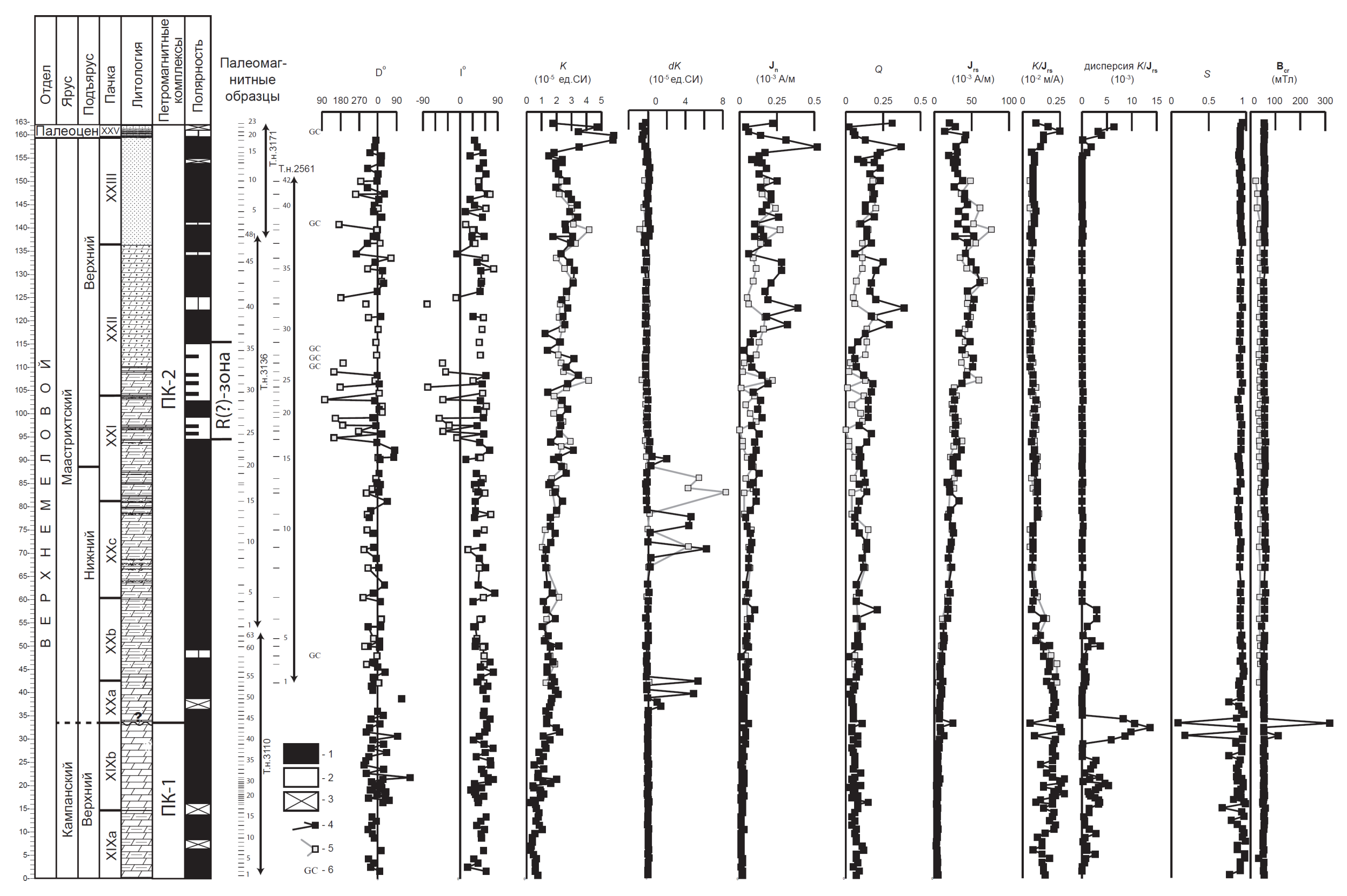 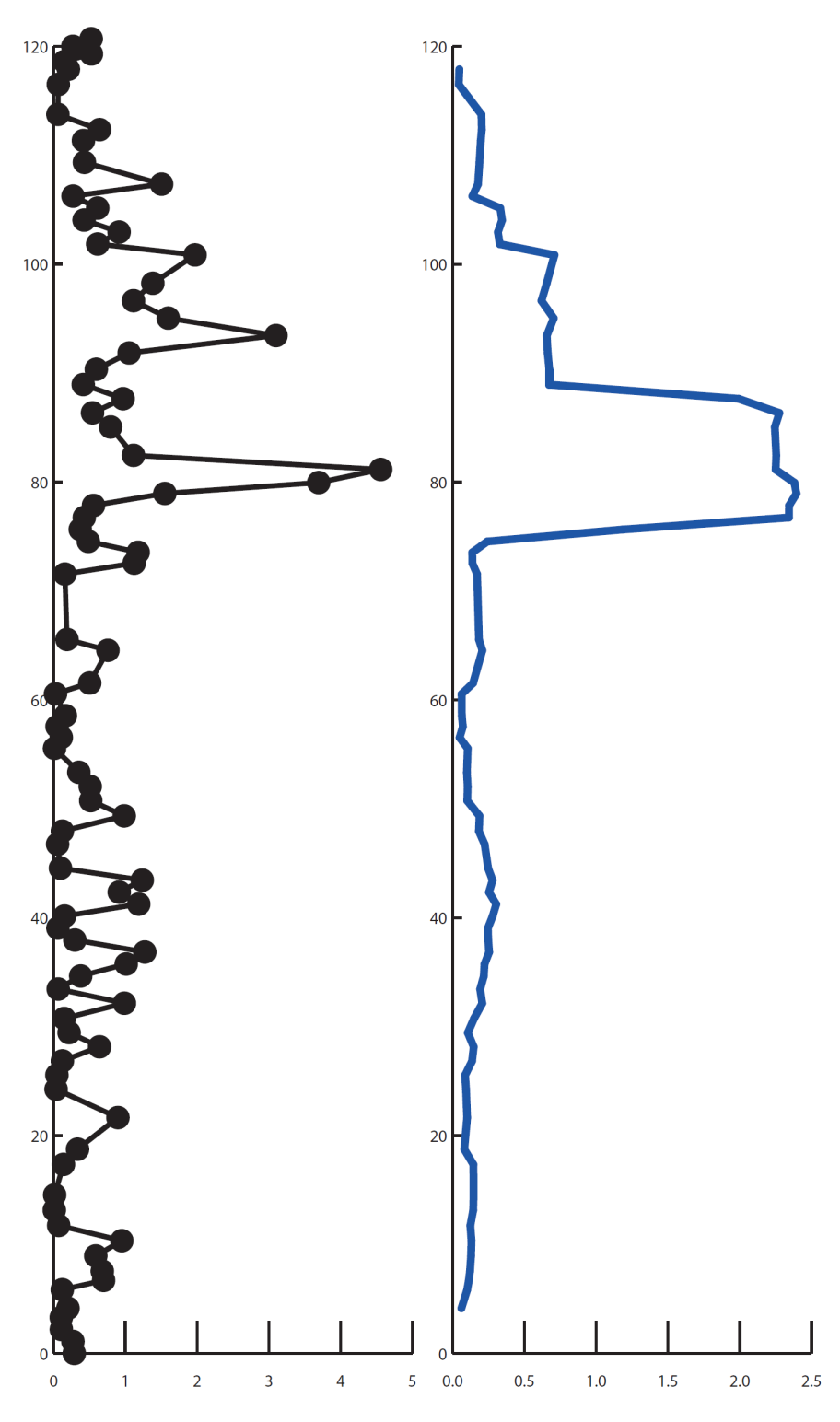 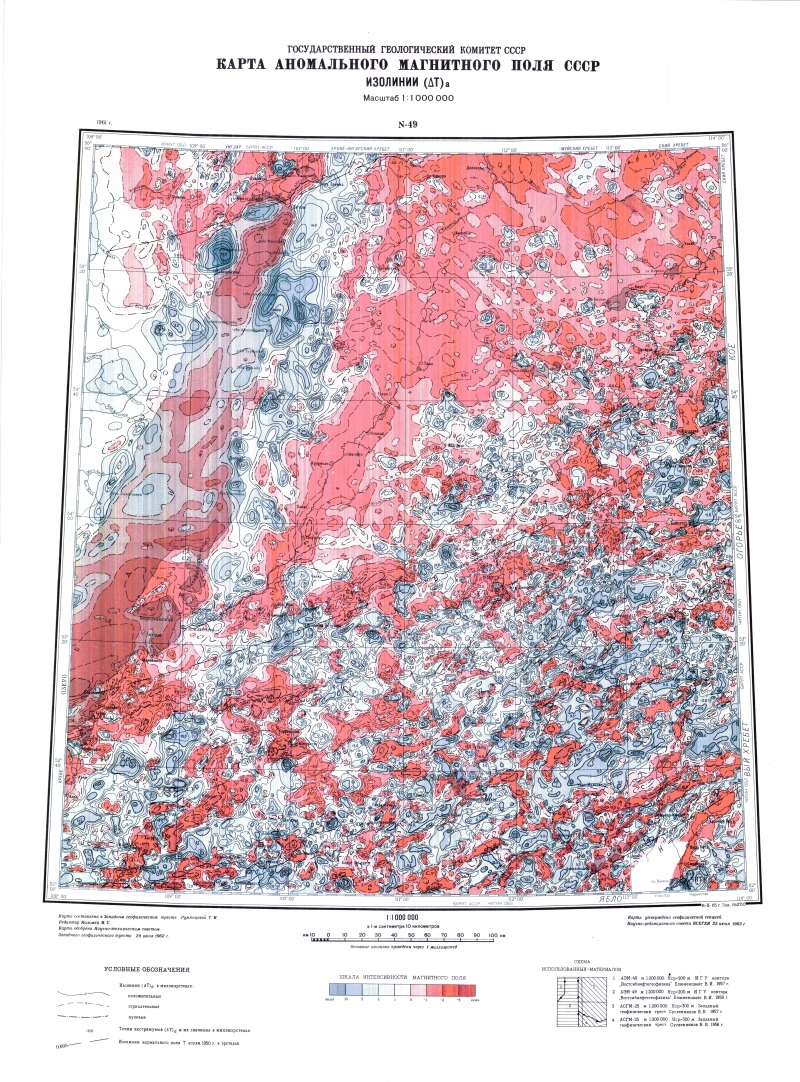 В данном случае дисперсия – наиболее информативный показатель, по которому различается характер аномального магнитного поля на юге и севере териитории.
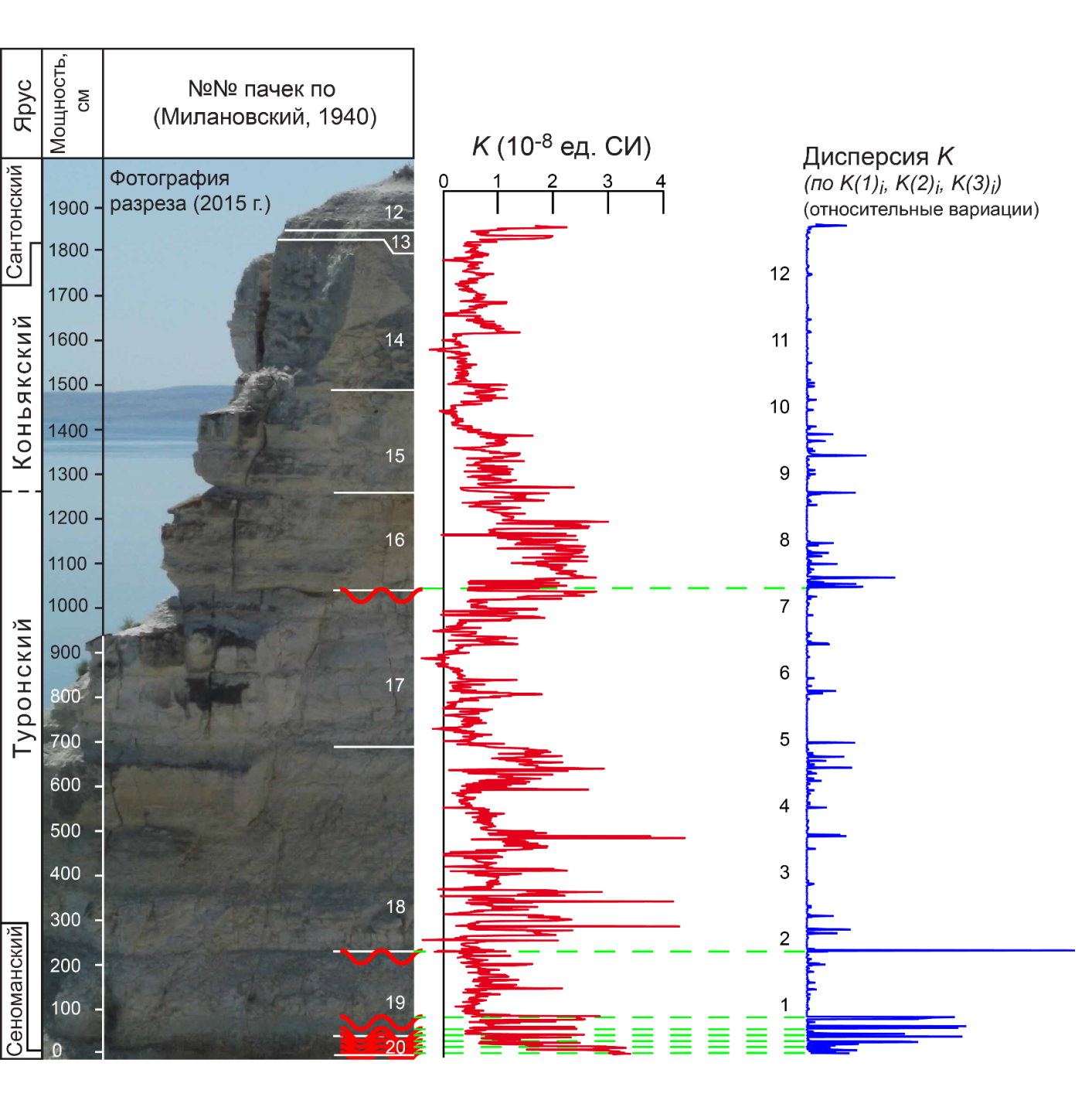 Максимальные значения на графике дисперсии магнитной восприимчивости (K) соответствуют перерывам в осадконакоплении, потому что на уровнях размыва ферромагнитные минералы, обусловливающие величину K, распределены неравномерно.